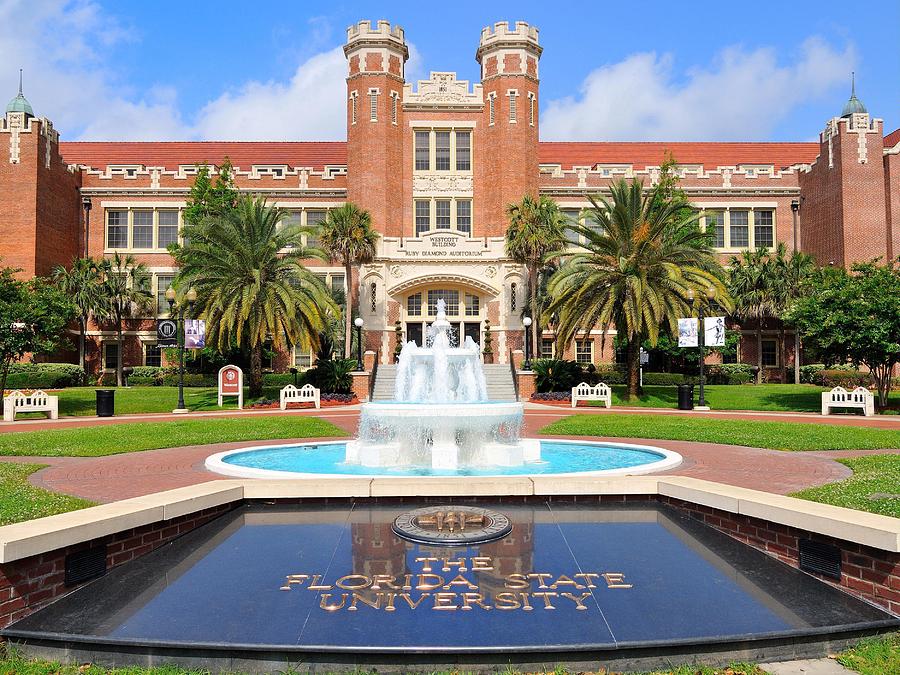 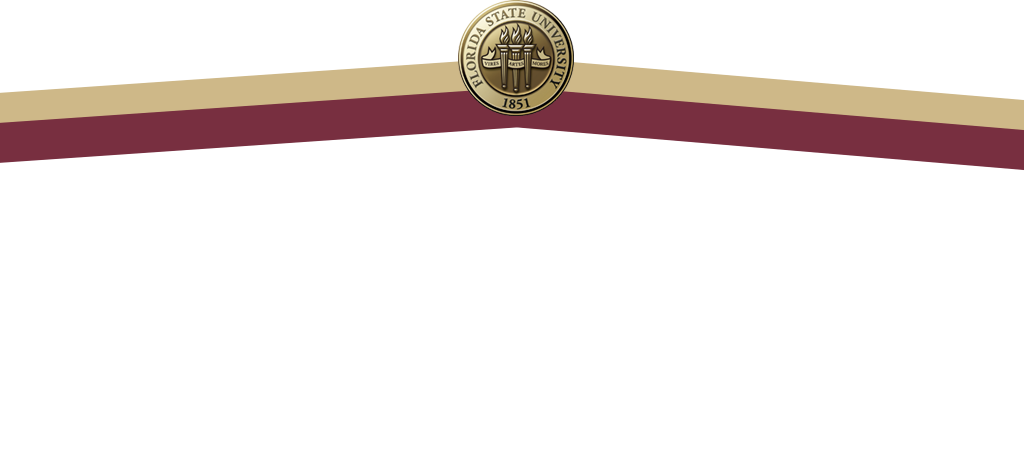 Introductory Seminar on Research: Fall 2017
Shayok Chakraborty
Assistant Professor
Department of Computer Science, FSU
What is Machine Learning ?
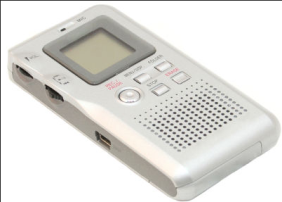 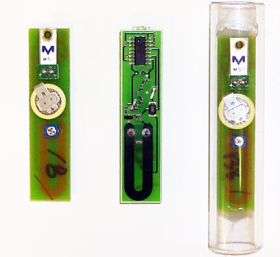 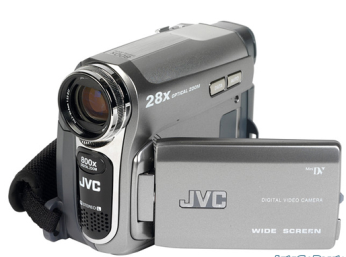 Sensors and Actuators in today’s world generate humongous amounts of digital data
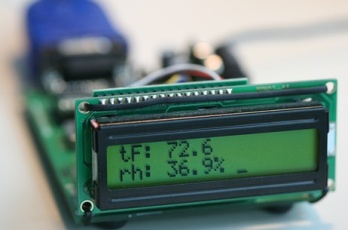 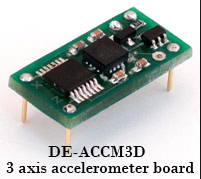 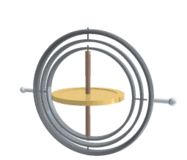 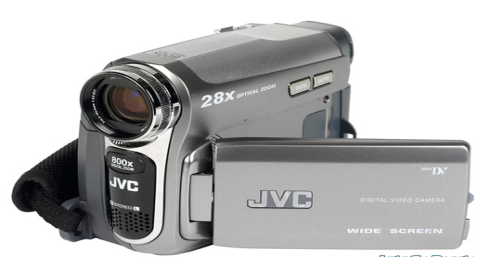 Produces about 25-30 frames per second
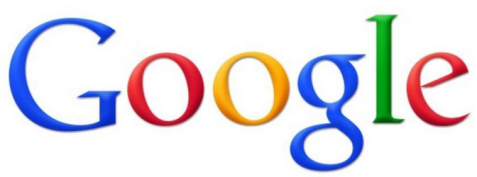 Processes about 100 peta-bytes of data per day
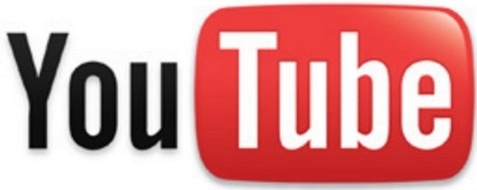 About 300 hours of video uploaded every minute
What is Machine Learning ?
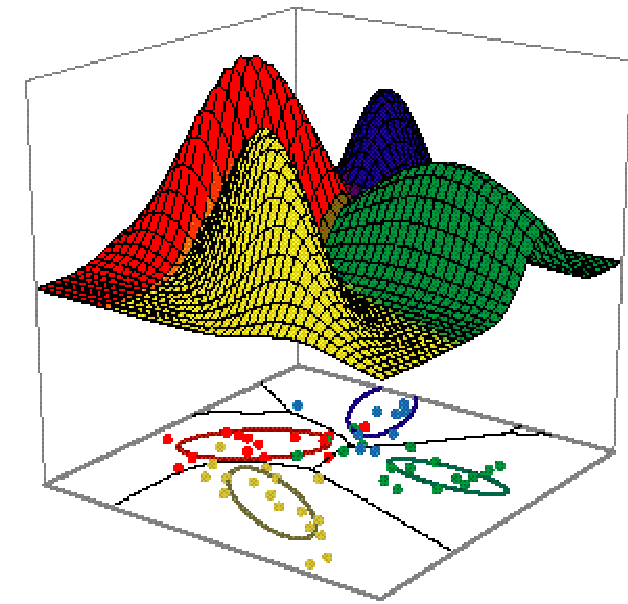 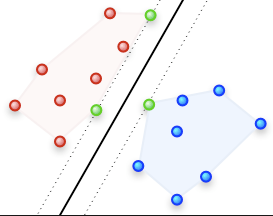 Machine Learning to develop predictive models
Machine Learning is used to…
Organize, categorize and make sense of large volumes of data
Develop a model that is a good and useful approximation to the data
Predict the future behavior of a system by making use of past data (e.g. weather forecasting)
A Typical Machine Learning System
TRAINING
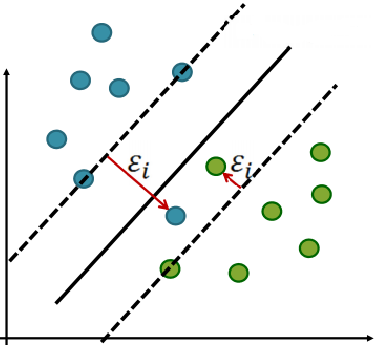 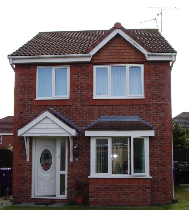 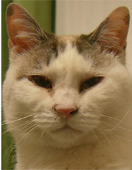 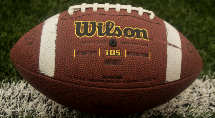 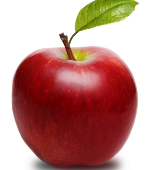 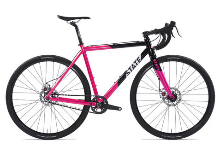 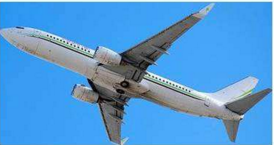 Collect Unlabeled Data
Train ML Model
Label the Data
Data Hand-Labeled by Human Experts
TESTING
Apply the trained model on unseen data to get predictions
Learning with Weak Supervision
Face Recognition
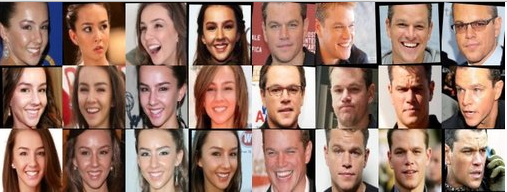 Learning with Weak Supervision
Medical Image Classification
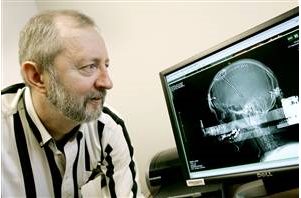 Data Hand-Labeled by Human Experts
Cancer or non-cancer image ??
Experienced doctors are rare and busy
Learning with Weak Supervision
Galaxy Classification
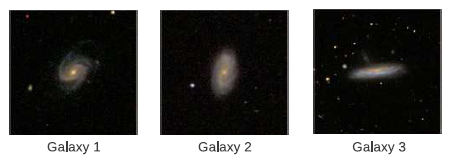 Data Hand-Labeled by Human Experts
Learning with Weak Supervision
Object Counting
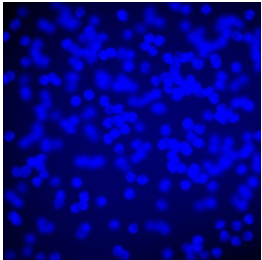 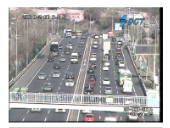 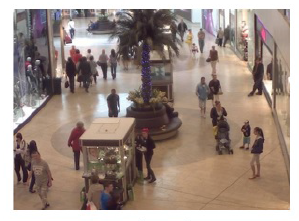 Cars
Pedestrians
Microscopic Cells
Data Hand-Labeled by Human Experts
ACTIVE LEARNING
Active Learning
Active vs. Passive Learning
World
Passive Learner
Output
Model / Classifier
Input
Query
Output
Active
Learner
Model / Classifier
World
Response
Tong and Koller, JMLR 2000
Active Learning - Applications
Batch Mode Active Learning - Illustration
Human Annotator
Unlabeled pool of points
Classifier update module
Training Set
Active Learning
Random Sampling: Select k samples at random from the unlabeled set
Clustering based Sampling
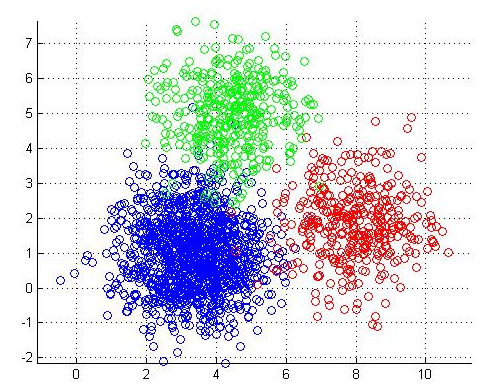 Cluster the unlabeled data using k-means clustering
Select the cluster centers for annotation
Active Learning
Margin-based Sampling
Unlabeled Samples
Query
Decision Boundary
Train an SVM on the labeled data
Query the unlabeled samples that are close to the decision boundary
Active Learning
Committee-based Sampling
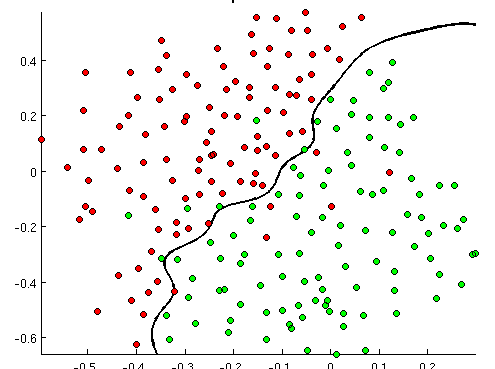 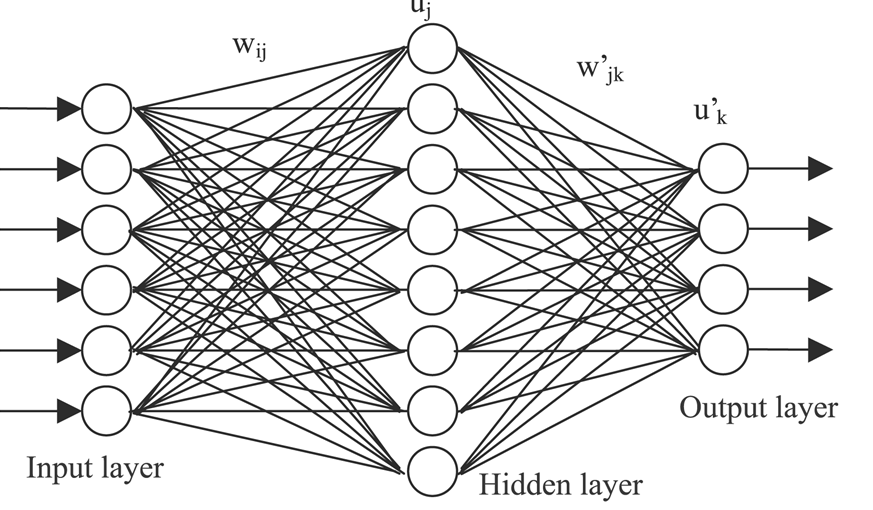 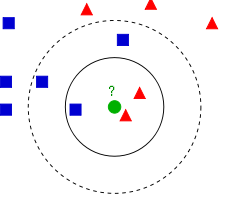 SVM
K-NN
Neural Network
Train a committee of classifiers on the labeled data
Use them to predict the unlabeled samples
Query the samples where there is a disagreement on the class labels among the committee members
Active Learning
Entropy-based Sampling
Suppose we are working on a binary classification problem
Train a classifier on the labeled data
Apply the trained model on the unlabeled set to derive probabilities with respect to the two classes
Let us say we have this:

Sample 1: p1 = 0.1, p2 = 0.9
Sample 2: p1 = 0.5, p2 = 0.5

Which one to query? 

Query the sample which has high entropy
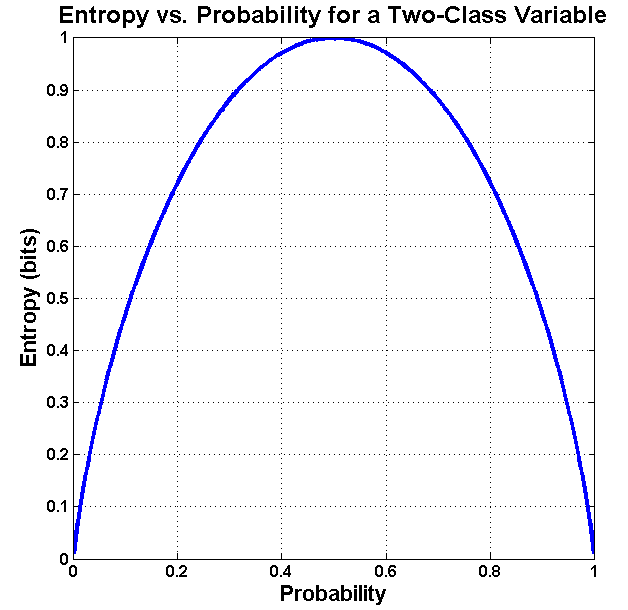 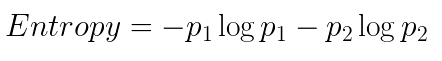 Active Learning
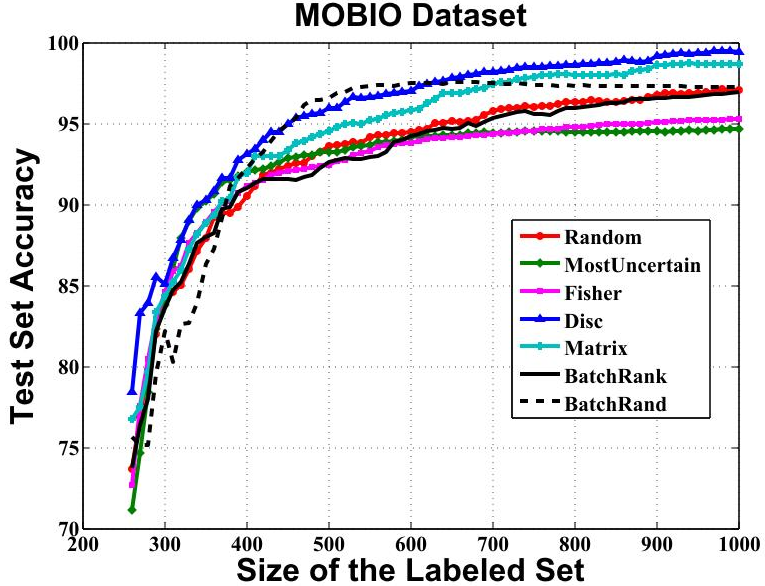 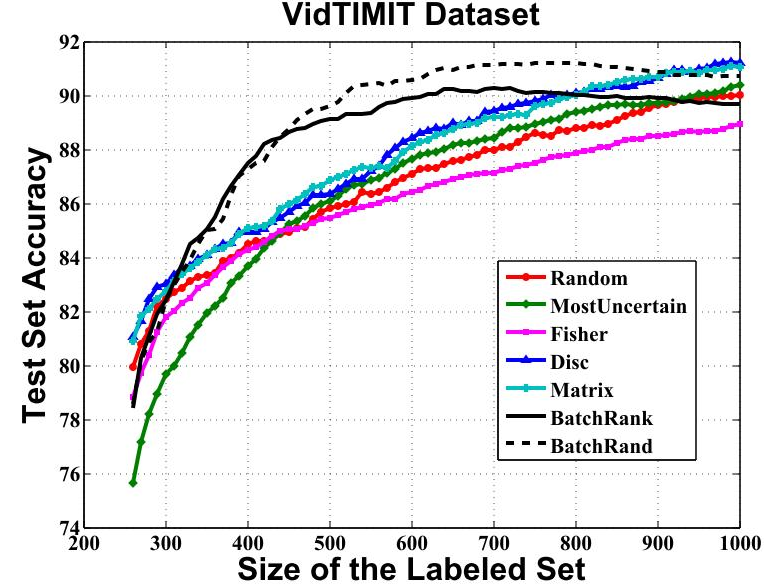 Performance on Face Recognition Datasets
TRANSFER LEARNING / DOMAIN ADAPTATION
Domain Adaptation Examples
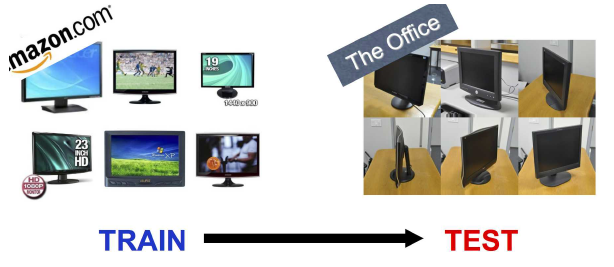 Source Domain
Target Domain
Domain Adaptation Examples
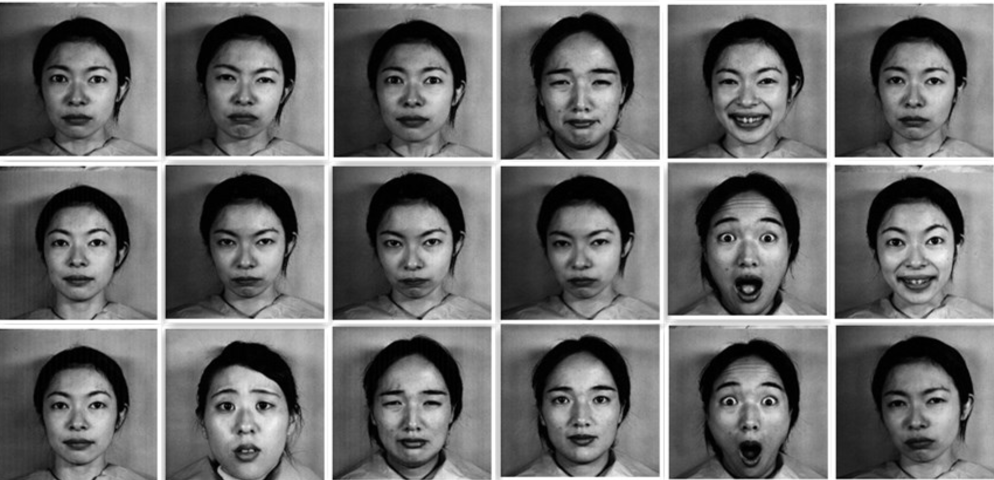 Training Set (Source)
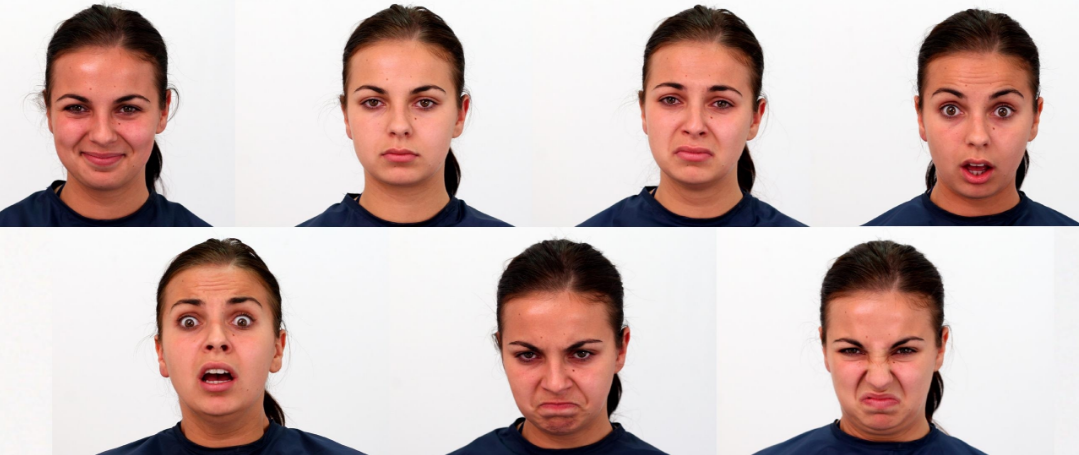 Testing Set (Target)
Transfer Learning / Domain Adaptation
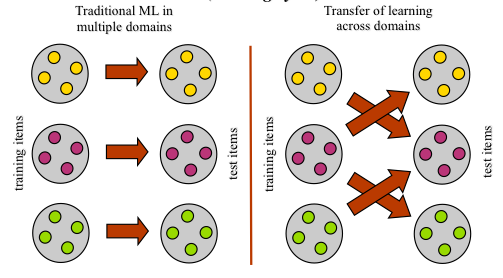 A major assumption in traditional machine learning is that the training and test data come from the same domain and follow the same distribution
In a real-world setting, training and test data can come from different probability distributions
Transfer Learning / Domain Adaptation
A Psychological point of view
The study of dependency of human conduct, learning or performance on prior experience
C++ -> Java
Maths/Physics -> Computer Science
Driving a Car -> Driving a Truck

Data Mining point of view
The ability of a system to recognize and apply knowledge and skills learned in previous domains/tasks to novel tasks/domains, which share some commonality
Given a target domain/task, how to identify the commonality between the domain/task and previous domains/tasks, and transfer knowledge from the previous domains/tasks to the target one?
Transfer Learning / Domain Adaptation
Subspace Alignment (ICCV 2013): Transform the source data (XS) so that it aligns well with the target data (XT)
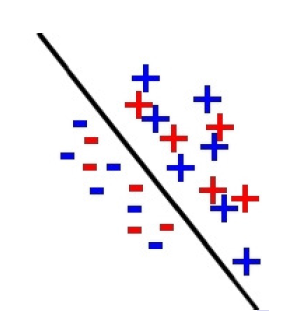 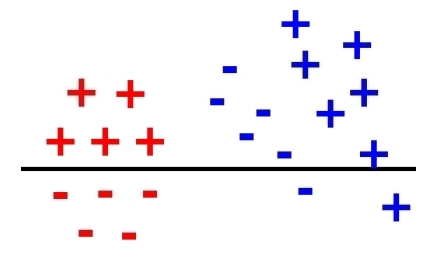 Before Domain Adaptation
After Domain Adaptation
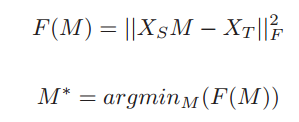 Error Matrix
Transfer Learning / Domain Adaptation
Instance Re-weighting: Assign weights to the source data (XS) so that the weighted source data has similar distribution as the target data (XT)
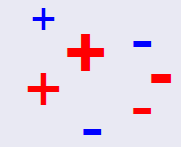 Before Domain Adaptation
After Domain Adaptation
Instance Re-weighting
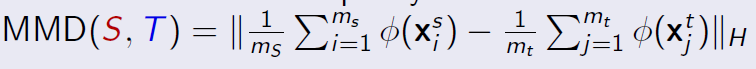 Maximum Mean Discrepancy to measure the difference between S and T distributions
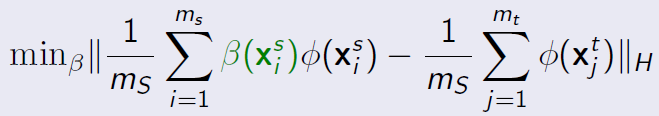 weights
Transfer Learning / Domain Adaptation
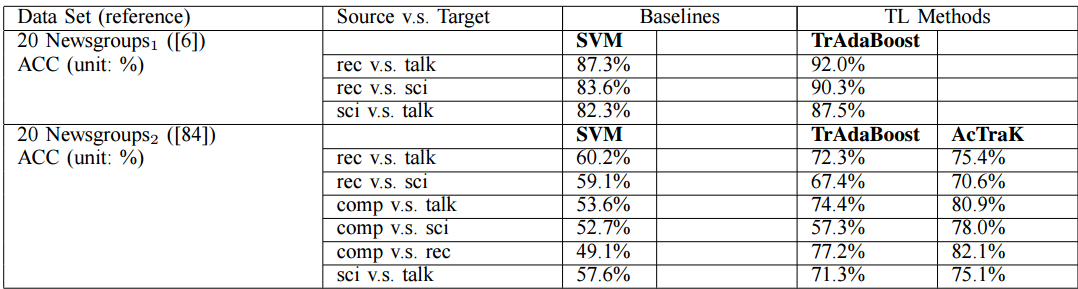 A Survey on Transfer Learning, Pan and Yang, IEEE TKDE 2009
DEEP LEARNING
Deep Learning
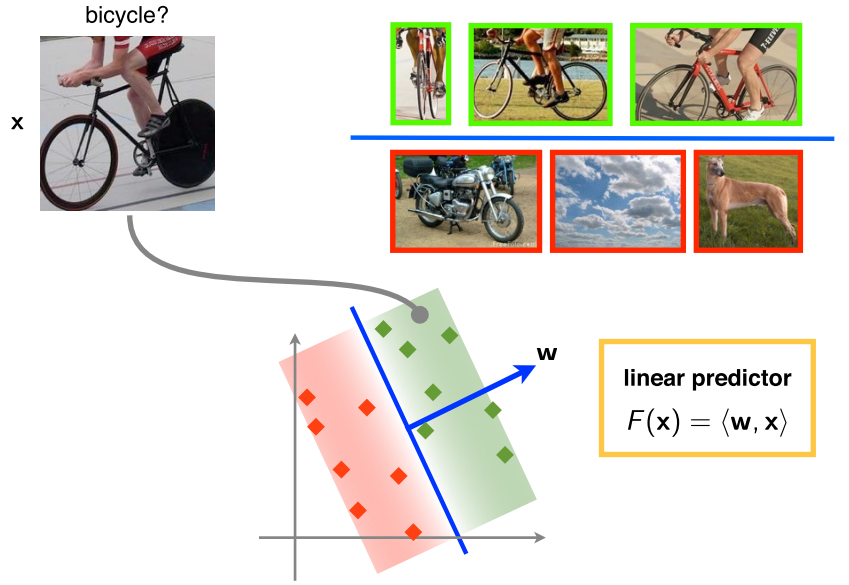 A feature extractor maps the data to a vector representation

Samples are represented as points in a high dimensional space
Slide based on Andrea Vedaldi, 2014
Deep Learning
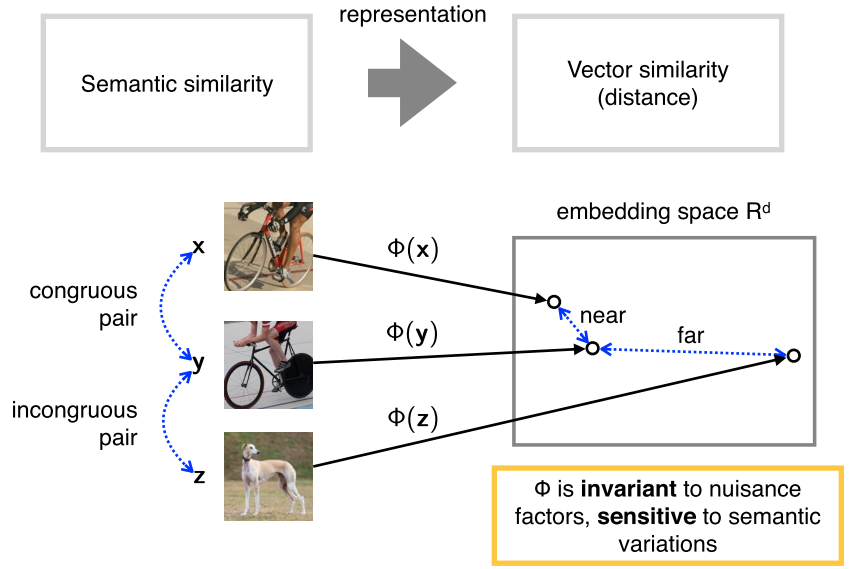 Slide based on Andrea Vedaldi, 2014
Deep Learning
Histogram of Oriented Gradients (HoG) – Dalal and Triggs, 2005
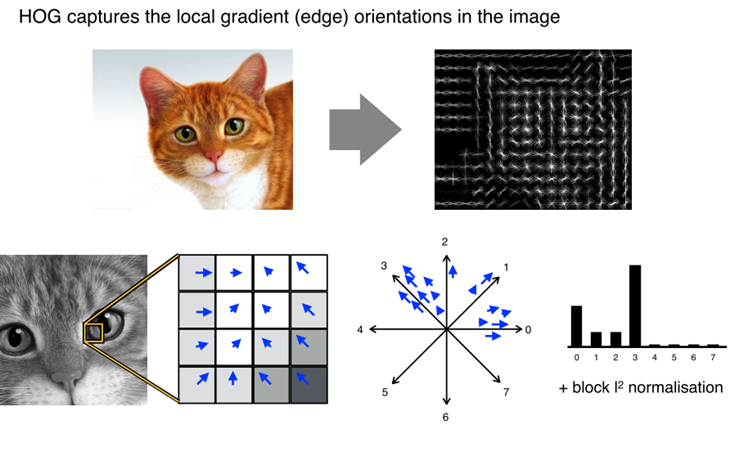 Slide based on Andrea Vedaldi, 2014
Deep Learning
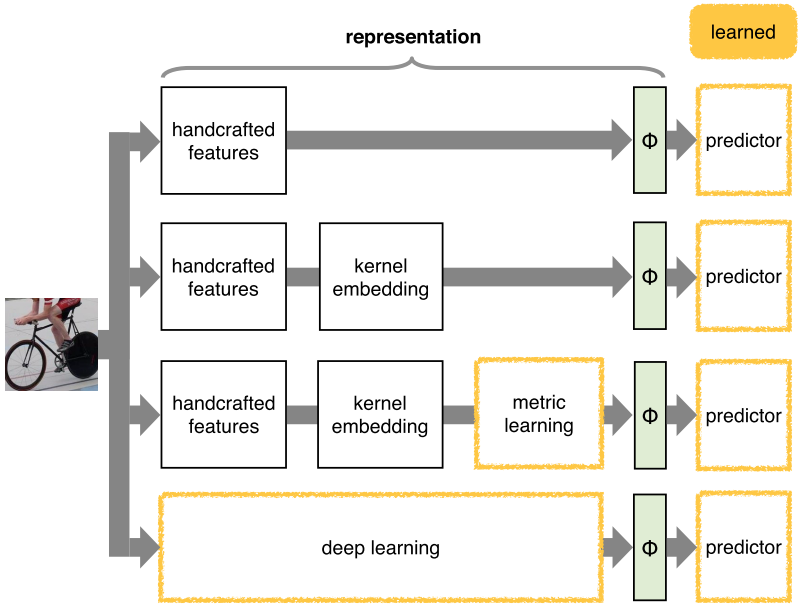 Slide based on Andrea Vedaldi, 2014
Deep Learning
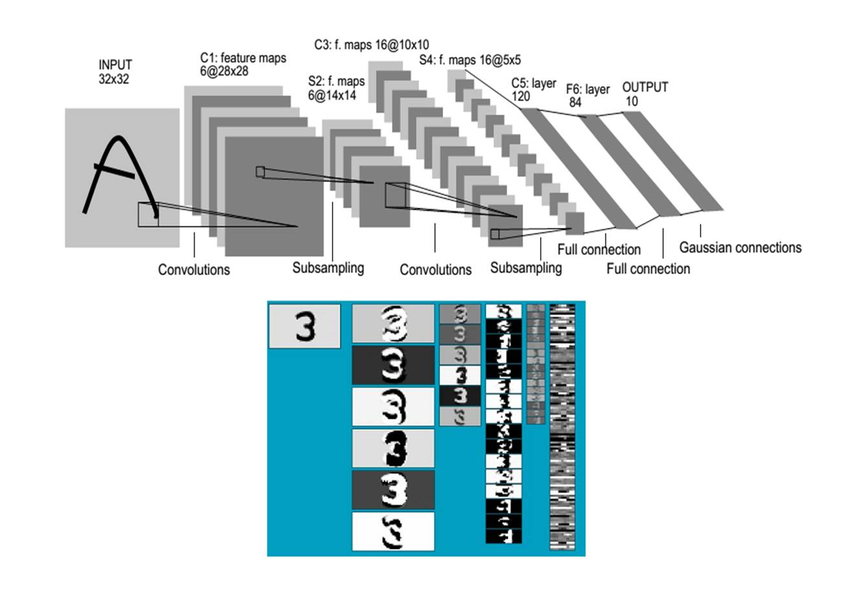 http://yann.lecun.com/exdb/lenet/
Deep Learning
The Visual Chatbot Demo
Label Spaces
Multi-Class
Multi-Label
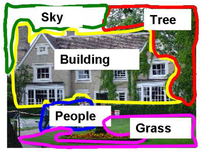 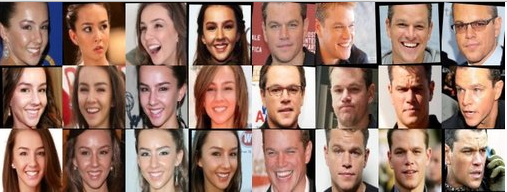 Hierarchical  Label
Fuzzy Label
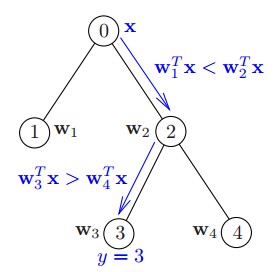 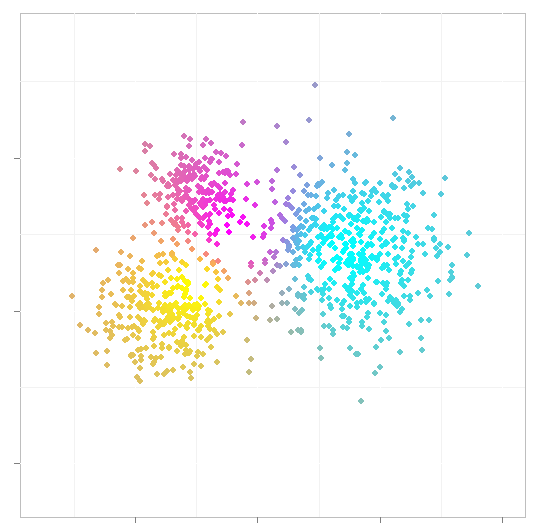 Thank You
Shayok Chakraborty
Assistant Professor
Department of Computer Science
Florida State University
Lov 0264
shayok@cs.fsu.edu